Produktliste med priser
Priser som er vedlagt er veiledende sluttkundepriser per oktober 2018. Disse kan variere og endres uten forvarsel.Prisene kan ikke garanteres og vil kunne variere i begge retninger.Produkter i listen kan fjernes uten forvarsel.Forhør deg alltid om pris med din nærmeste partner eller kundeansvarlig.
2018 HP Z Displays
Z DISPLAY COMPARISON
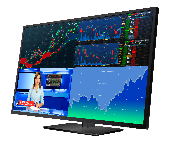 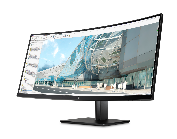 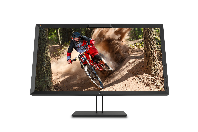 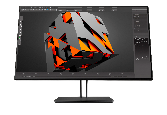 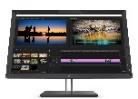 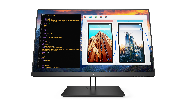 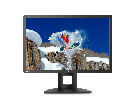 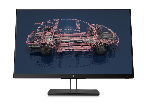 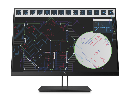 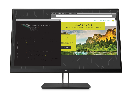 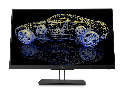 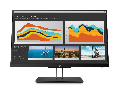 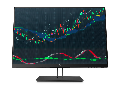 HP Confidential. For use with customers under Confidential Disclosure Agreement only. © 2017 HP Development Company, L.P. The information contained herein is subject to change without notice.
[Speaker Notes: 1 Additional displays required and sold separately.
2 See Product QuickSpecs for exact specifications.
3 HP ZBD Guarantee. The HP Pixel Policy allows no bright sub-pixel defects for this display. For complete details, see http://support.hp.com/us-en/document/c00288895
DisplayPort™ and the DisplayPort™ logo are trademarks owned by the Video Electronics Standards Association (VESA®) in the United States and other countries.
USB Type-C™ and USB-C™ are trademarks of USB Implementers Forum.]
ELITEDISPLAY PORTFOLIO
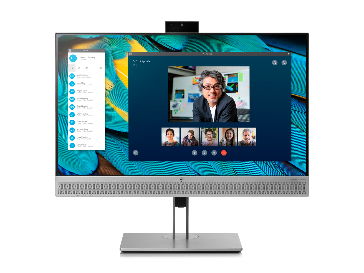 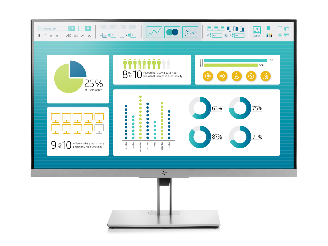 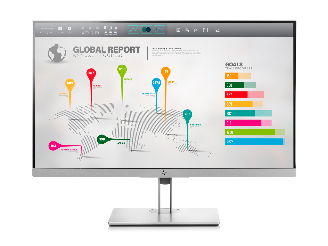 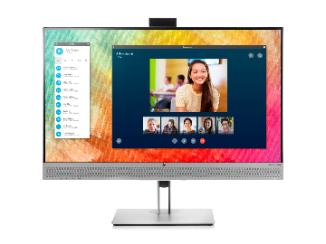 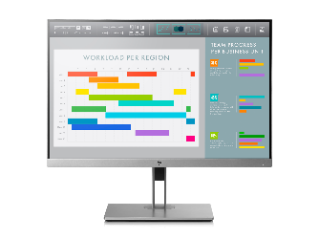 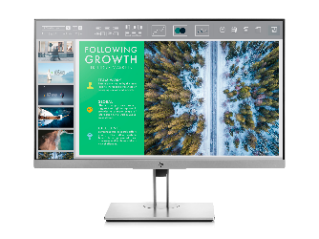 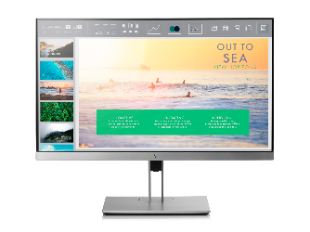 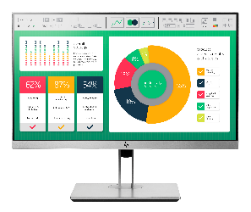 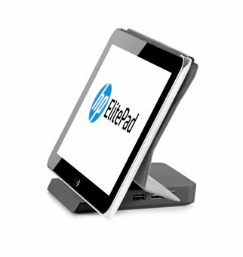 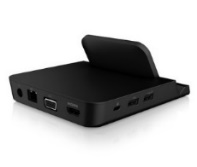 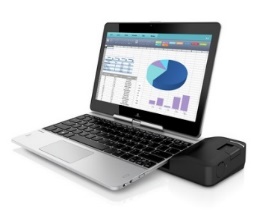 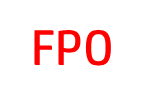 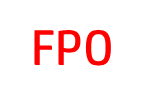 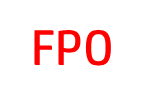 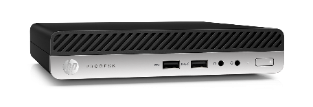 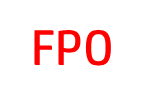 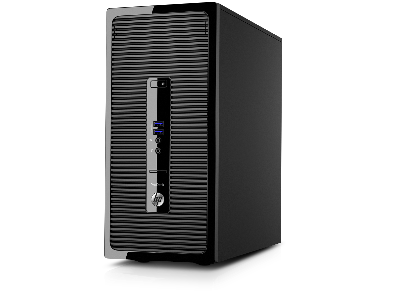 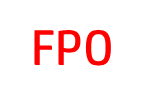 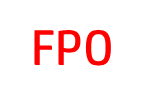 ELITEDISPLAY AND SPECIAL DISPLAYS
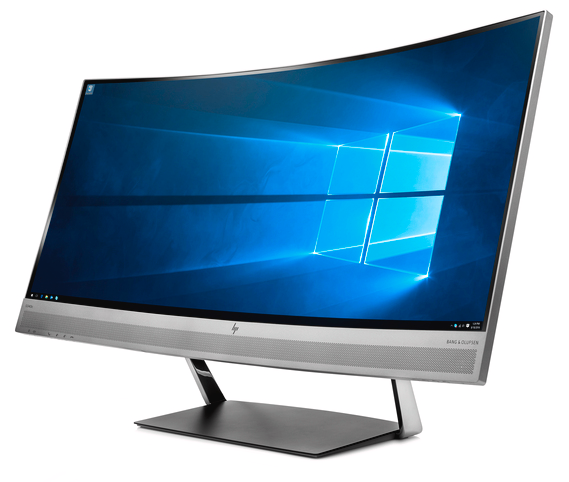 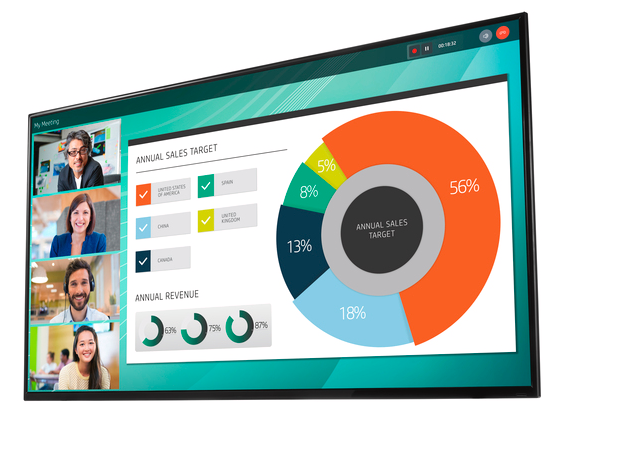 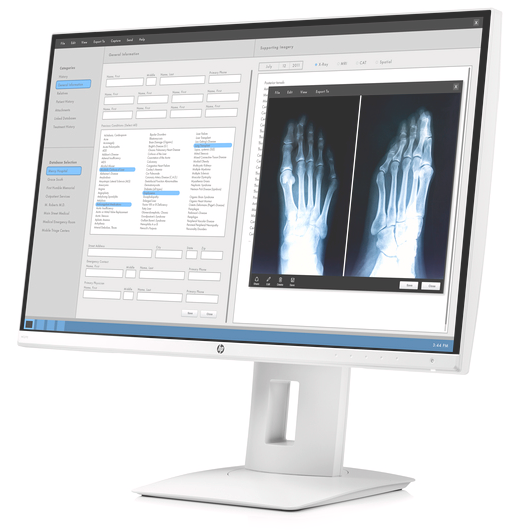 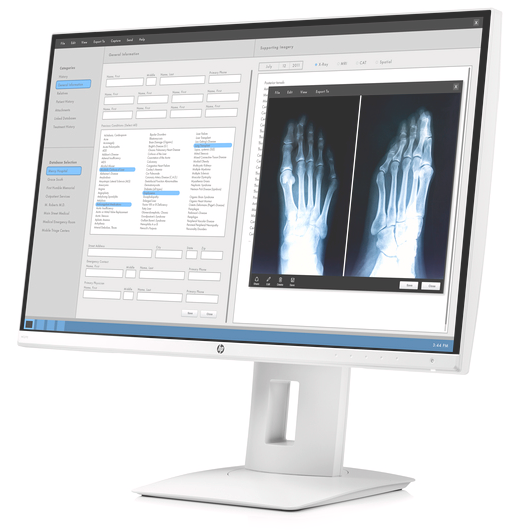 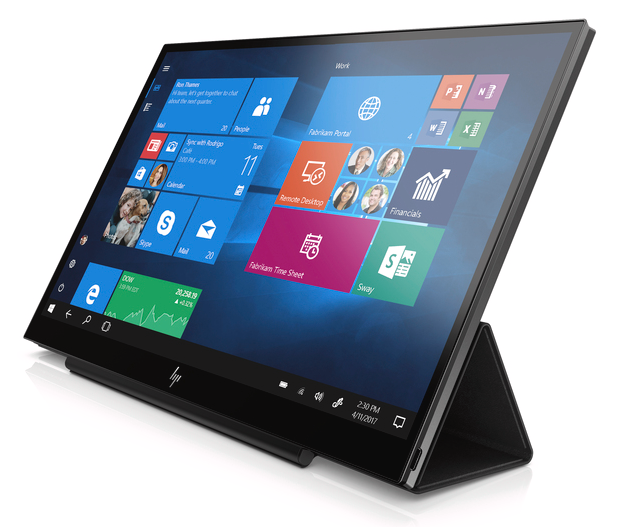